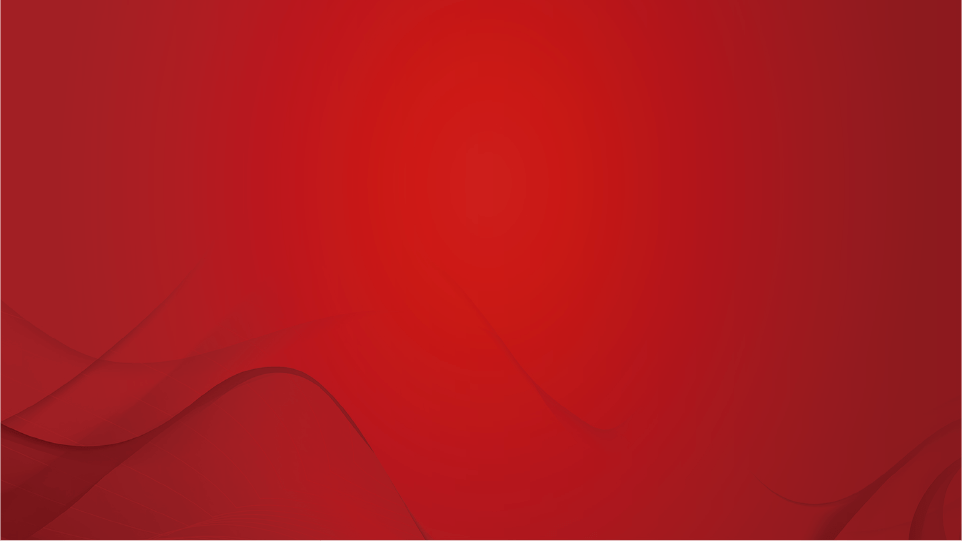 AA1120621060007
执业编号
全国实盘课系列———
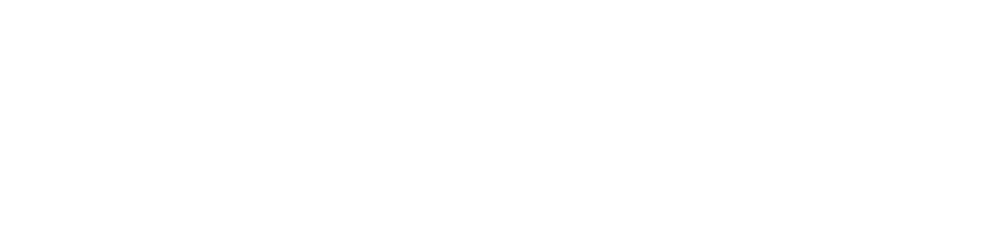 震荡区间
轮动加速
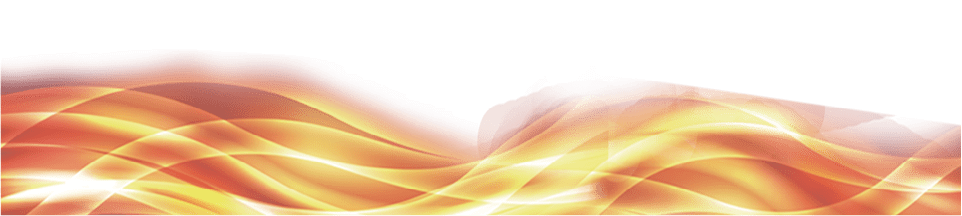 陈定柱
经传投研
课程日期
盘面板块
大盘-情绪和仓位的判断
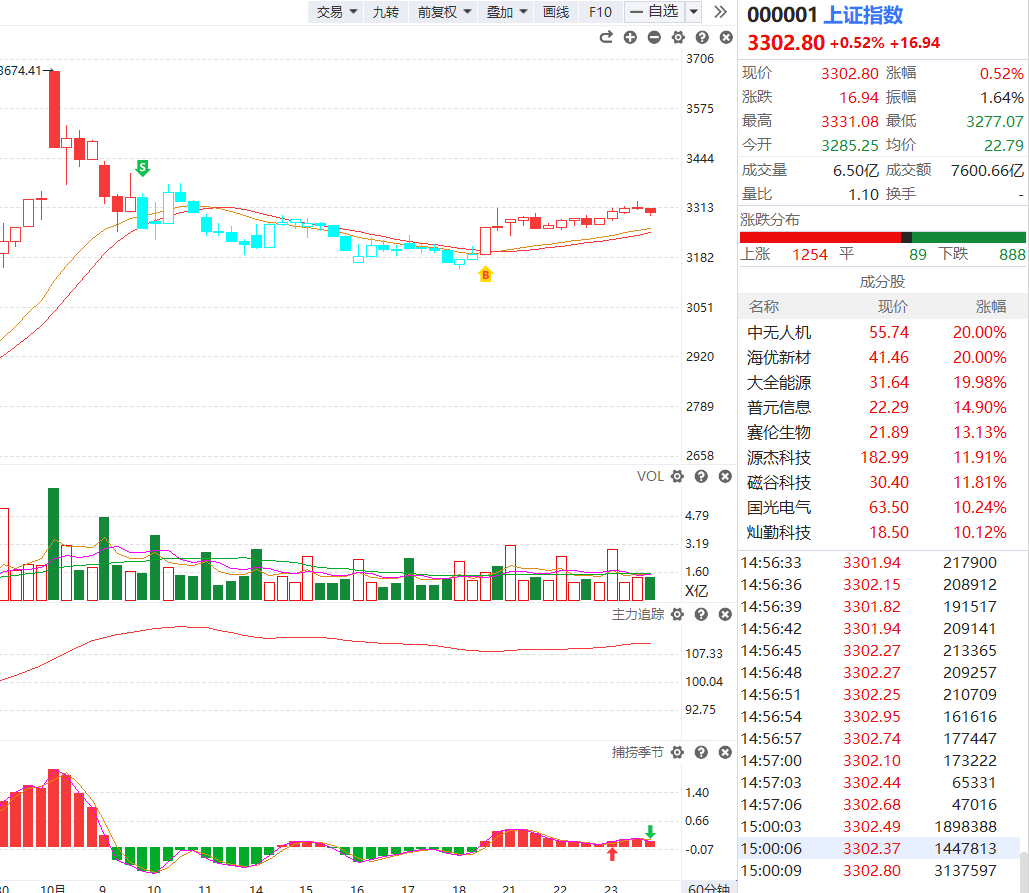 大盘日线级别为B点，60分钟级别为B点，仓位7成-满仓，牛市继续二波中
重要消息
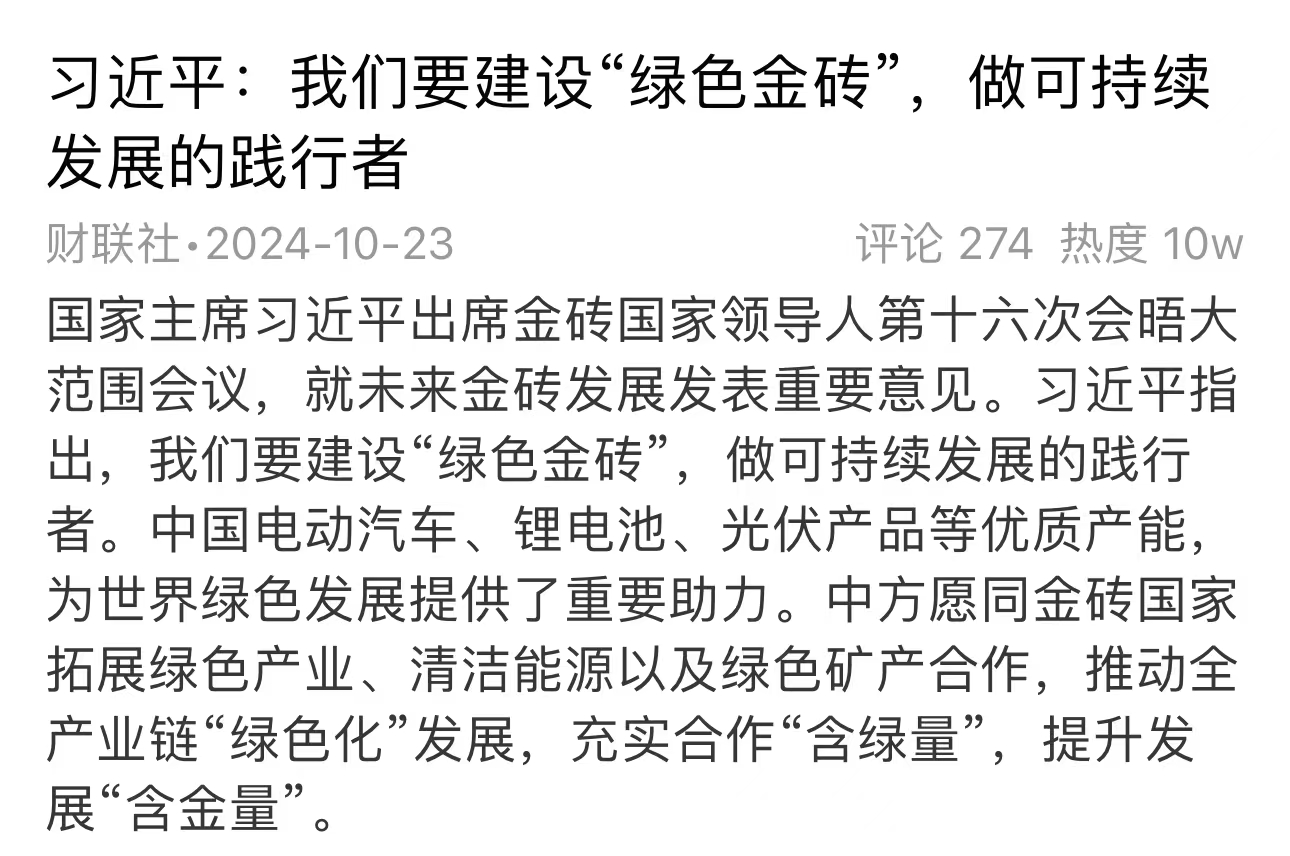 重要消息
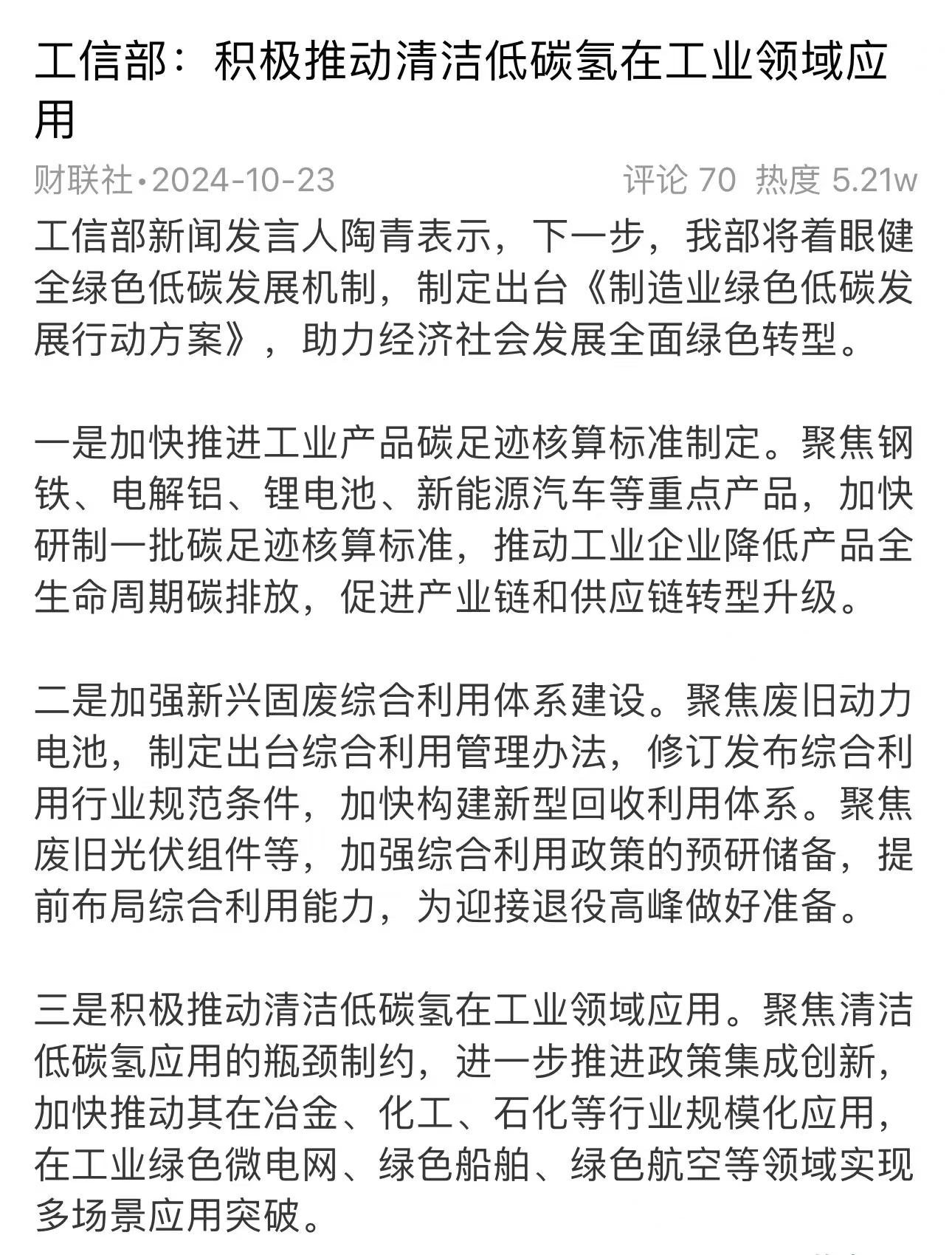 关联题材：氢能源
相关个股：南都电源 隆基绿能 天顺风能
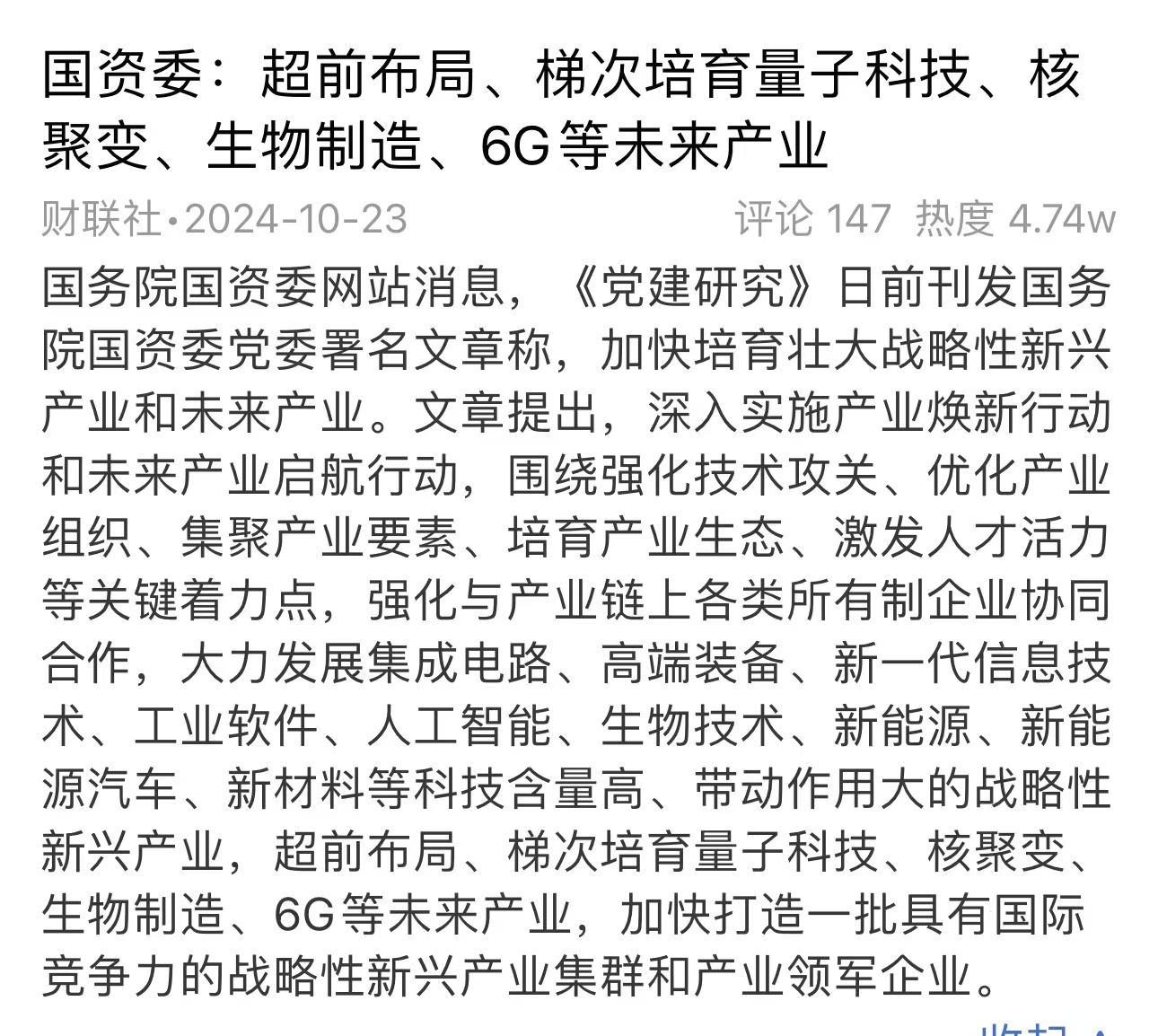 选股方法
打板掘金-竞价打板
打板掘金-竞价打板
10.23日符合模式的个股
竞价狙击
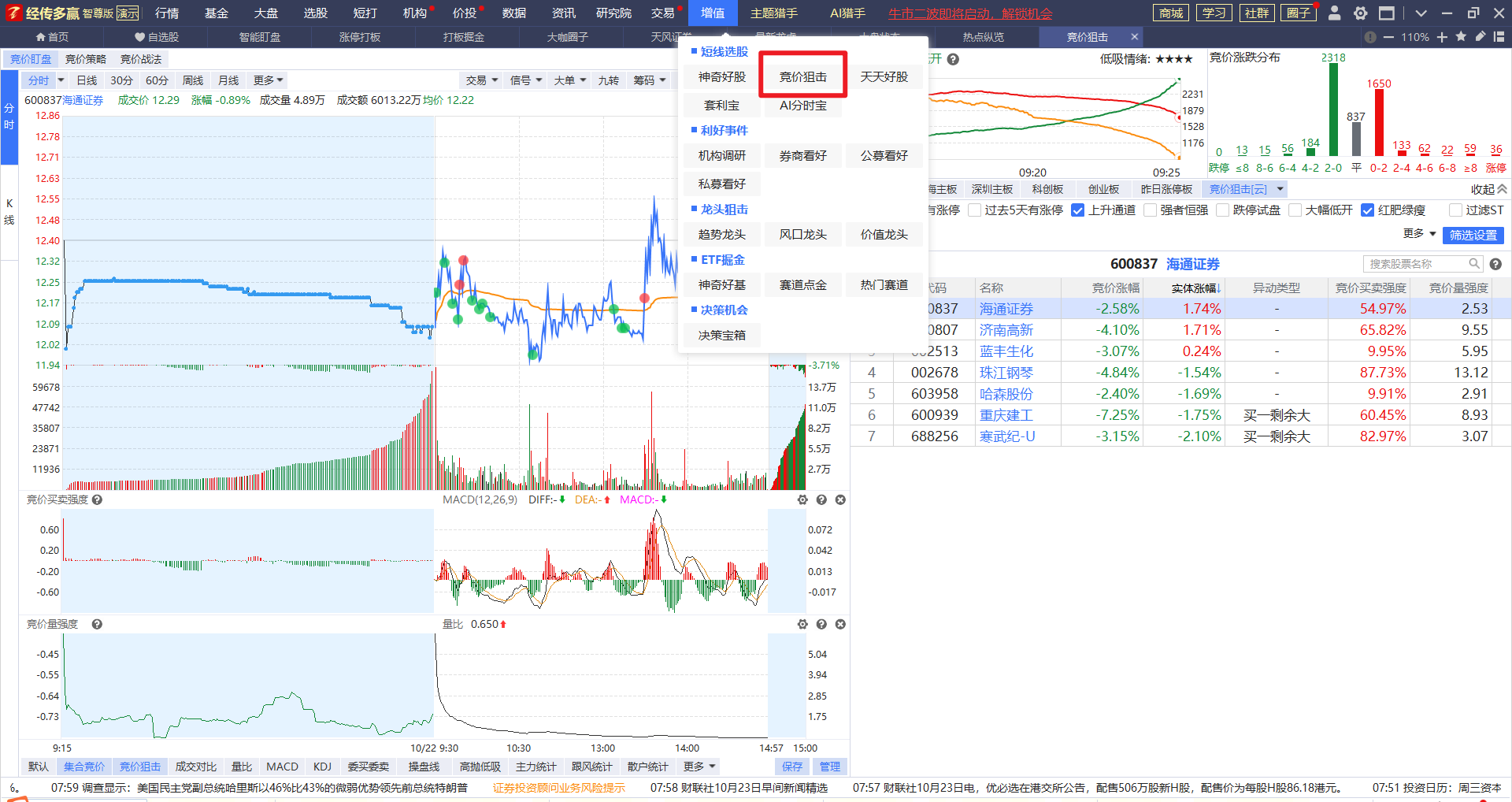 20cm首板战法
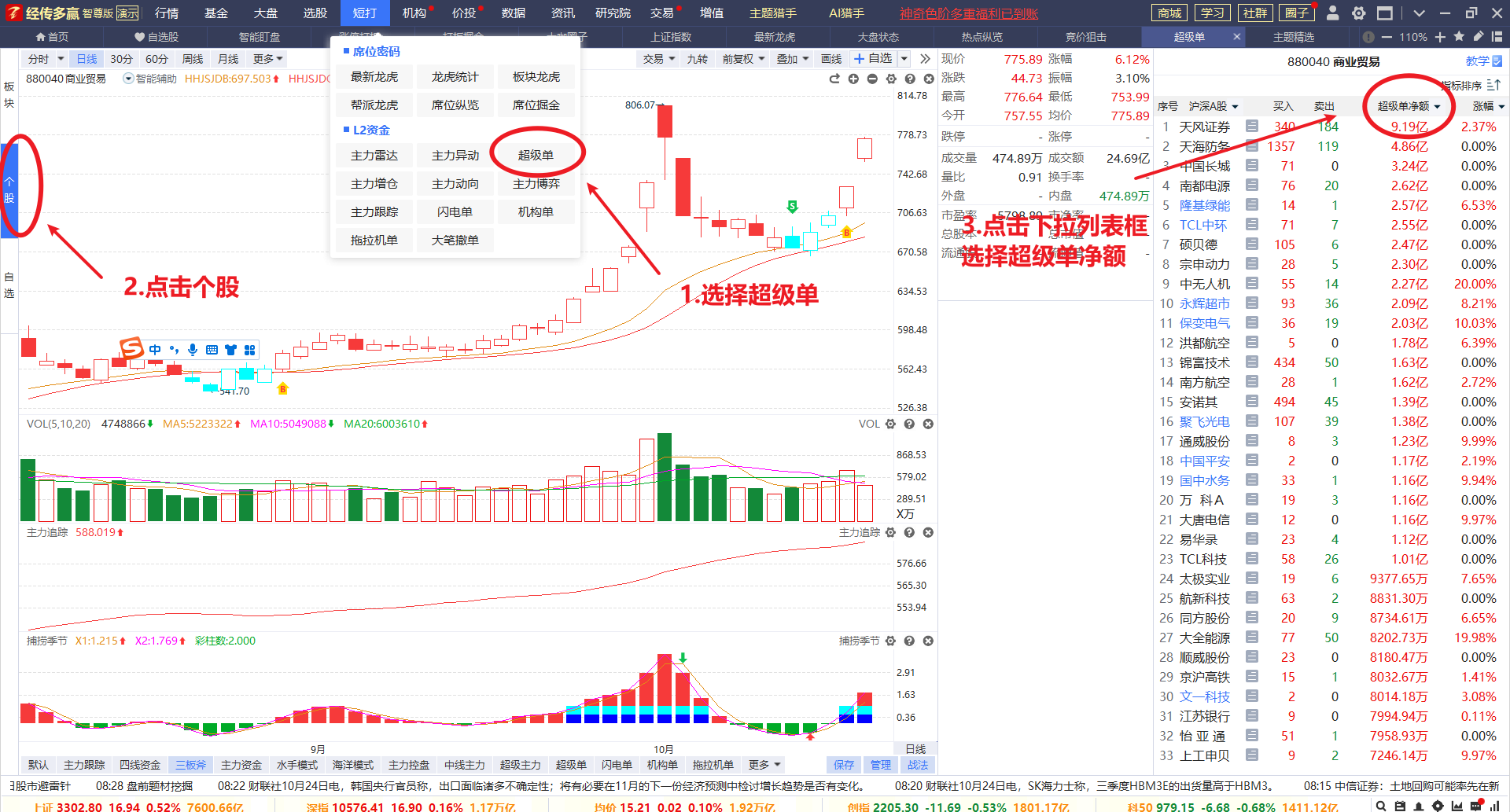 20cm首板战法
20cm低位首板资金流战法

1.观察个股位置处于近期低位且成交金额满足20个亿之内

2.观察超级单净额需满足超过1个亿，符合条件可以打回封

3.第二天如果竞价低开可以选择卖掉一部分，另外一部分等冲高卖 出。如果高开可以多持股，等分时脉冲时候卖出，尽可能扩大利润。

4.如果碰到成交金额超过20个亿的个股低位20cm，需要满足超级单超过2个亿。
20cm首板战法
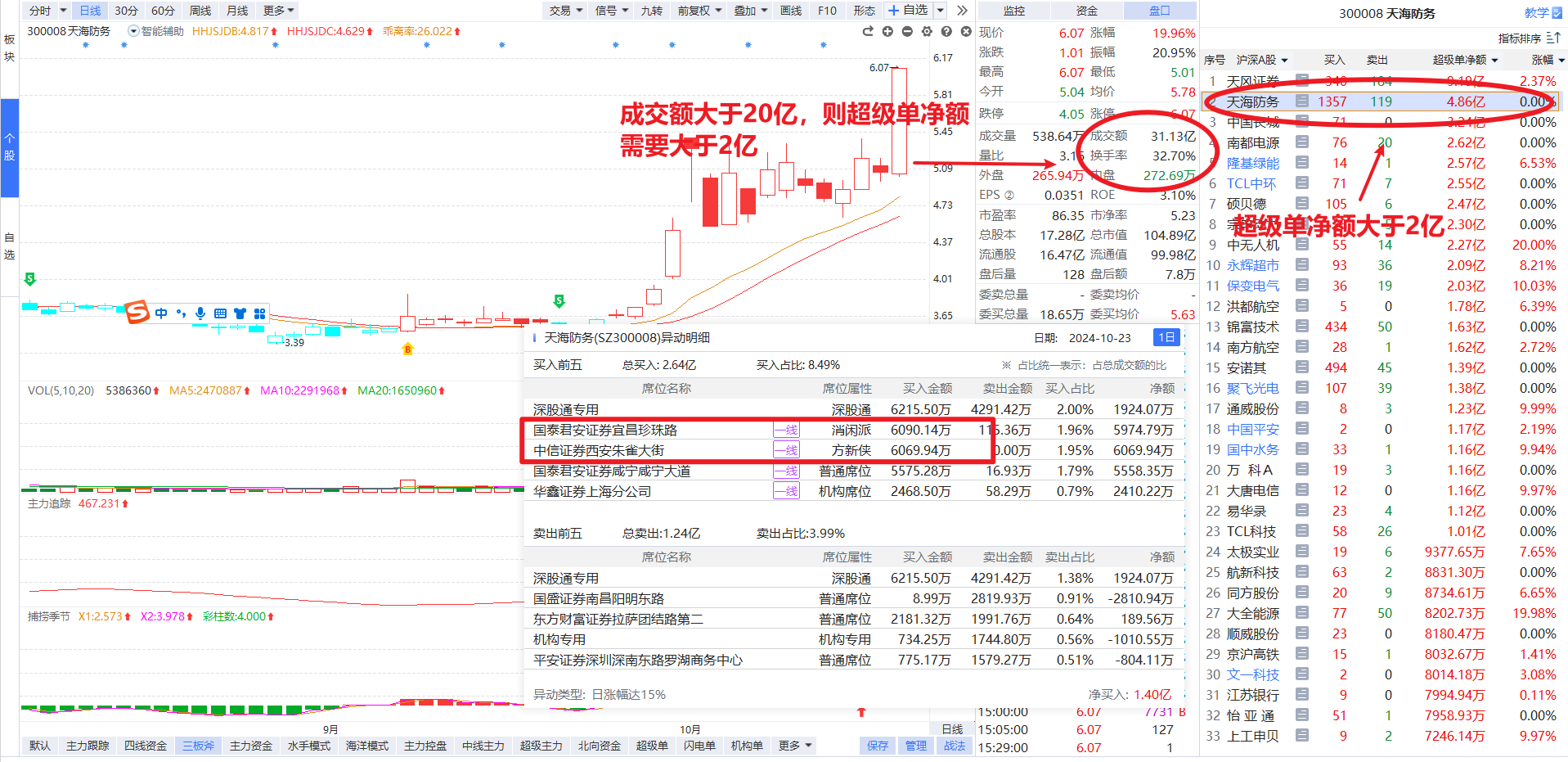 方新侠，消闲派买入天海防务